Тематическая папка - лэпбук
 «Мой дом - Минем өем»
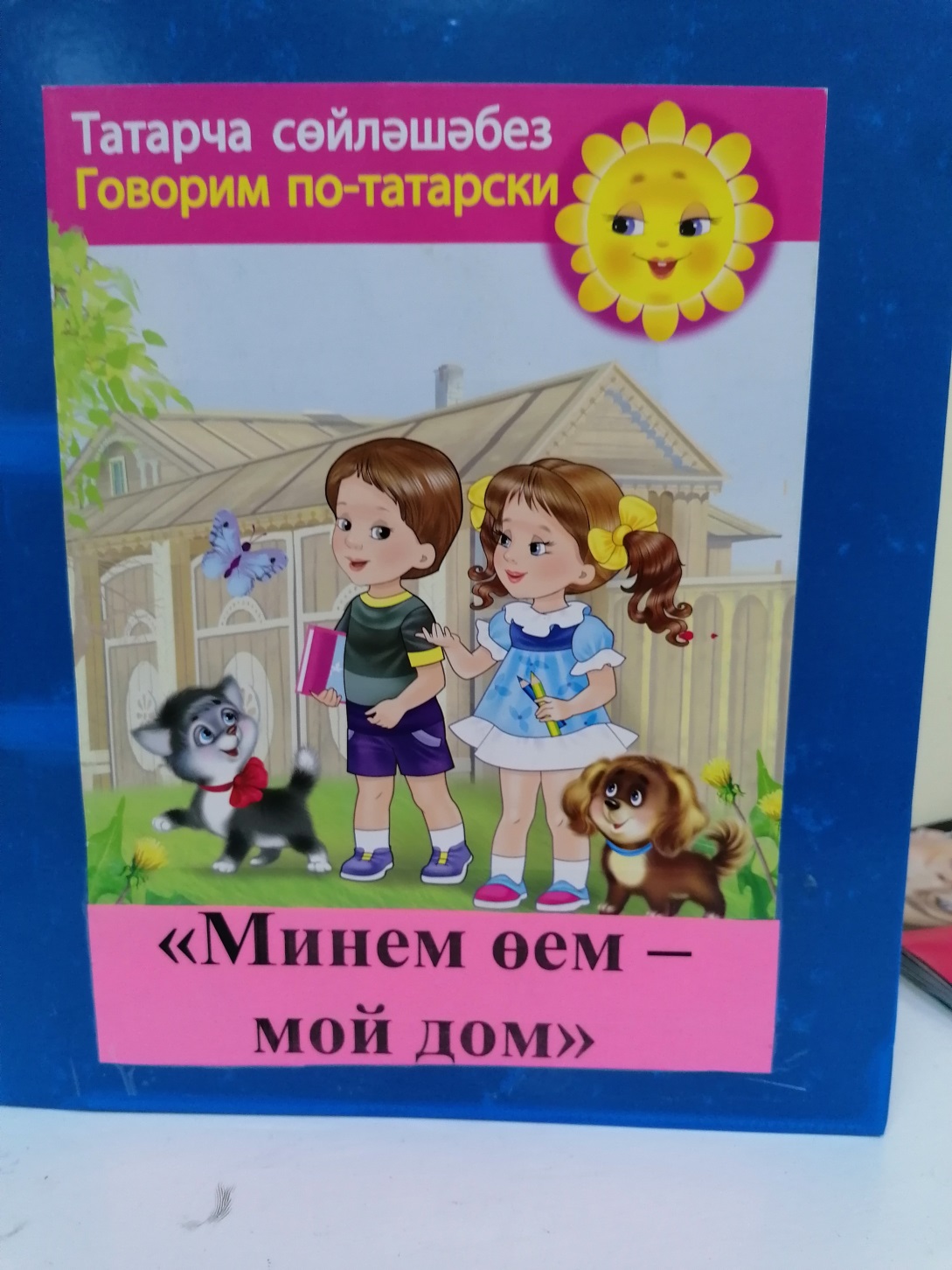 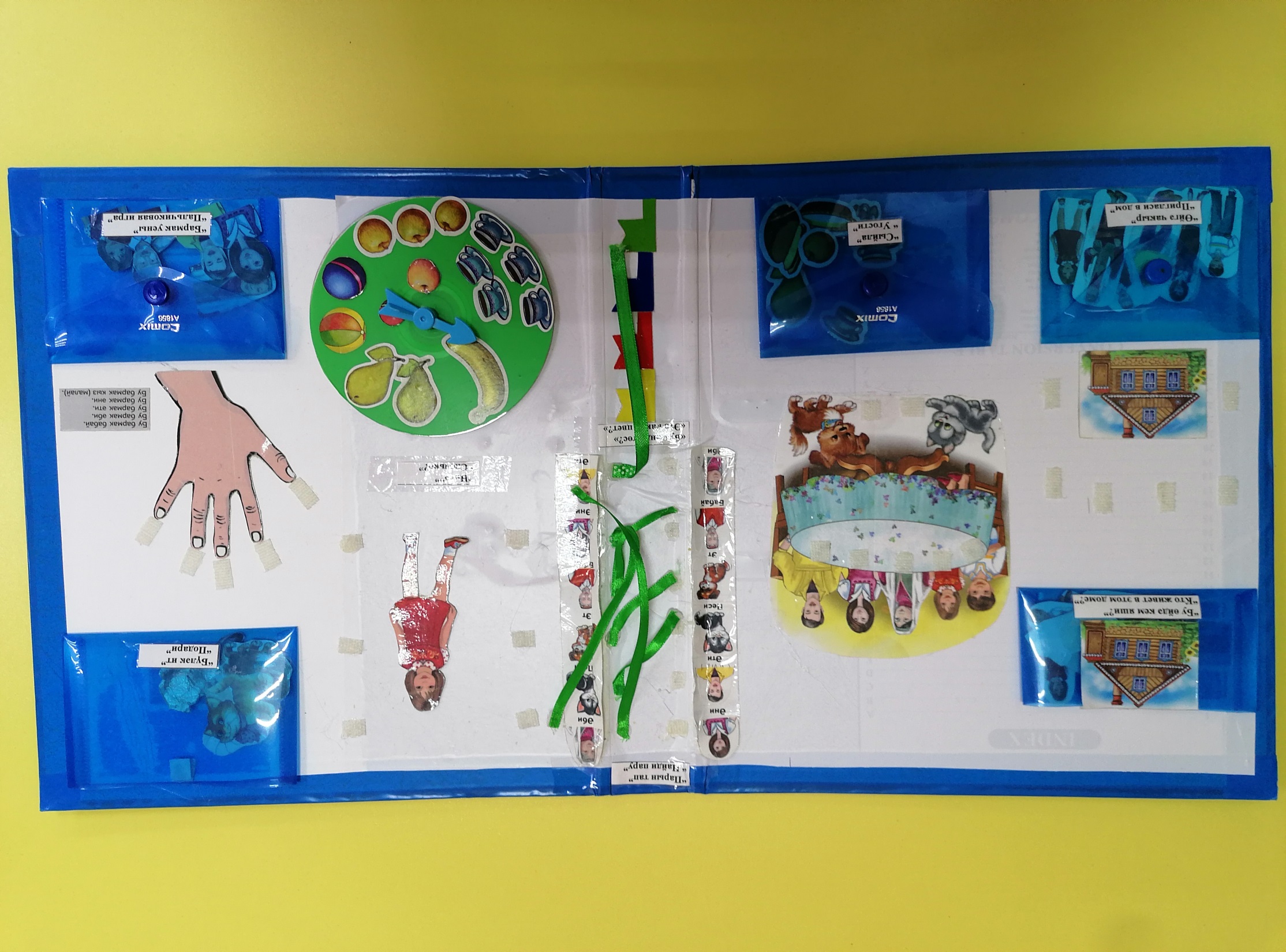 Д/и “-Бу өйдә кем яши?”- “Кто живет в этом доме?”
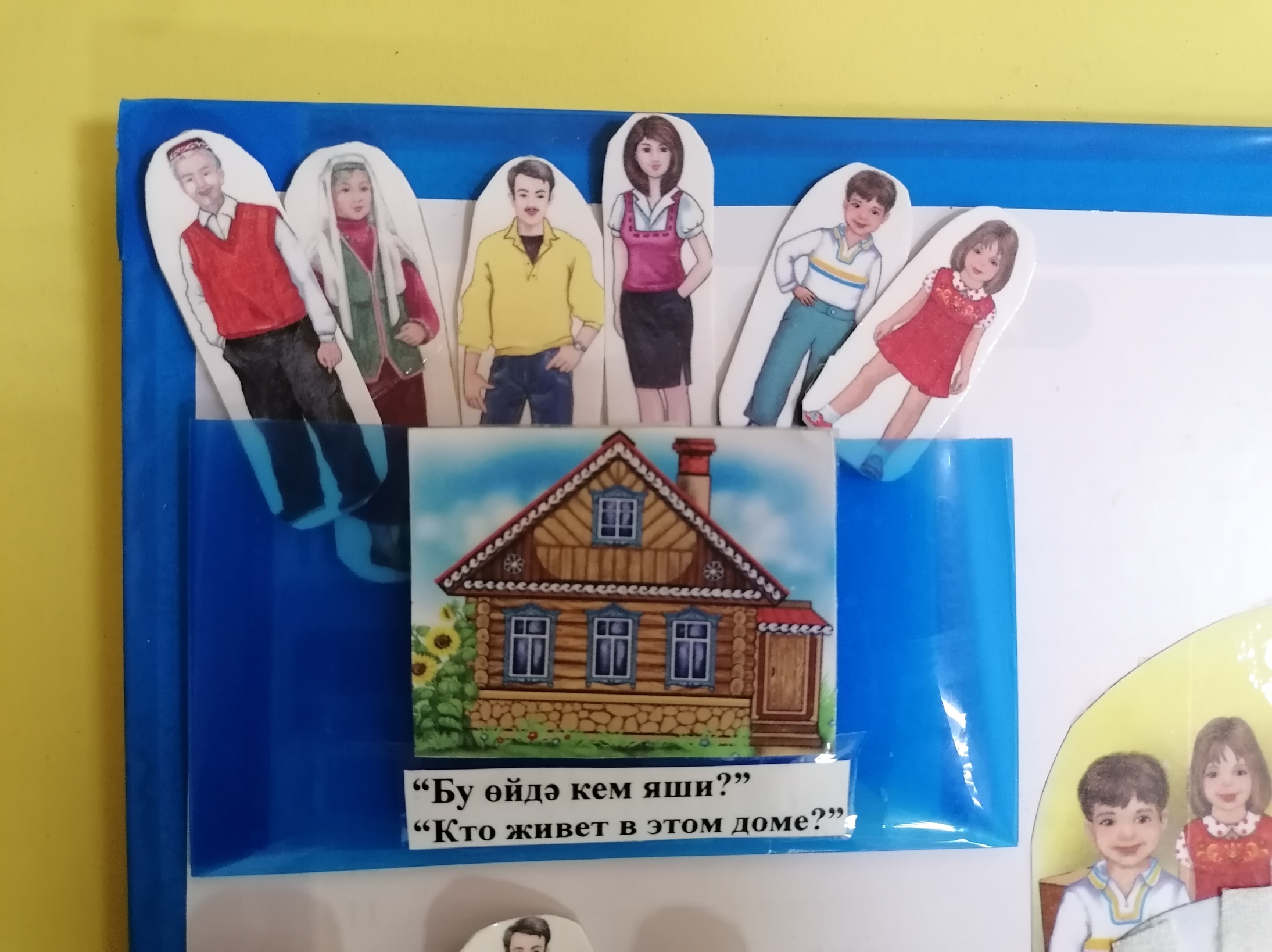 Д/и “-Өйгә чакыр”- “Пригласи в дом”
Д/и “Ничә?” -“ Сколько?”
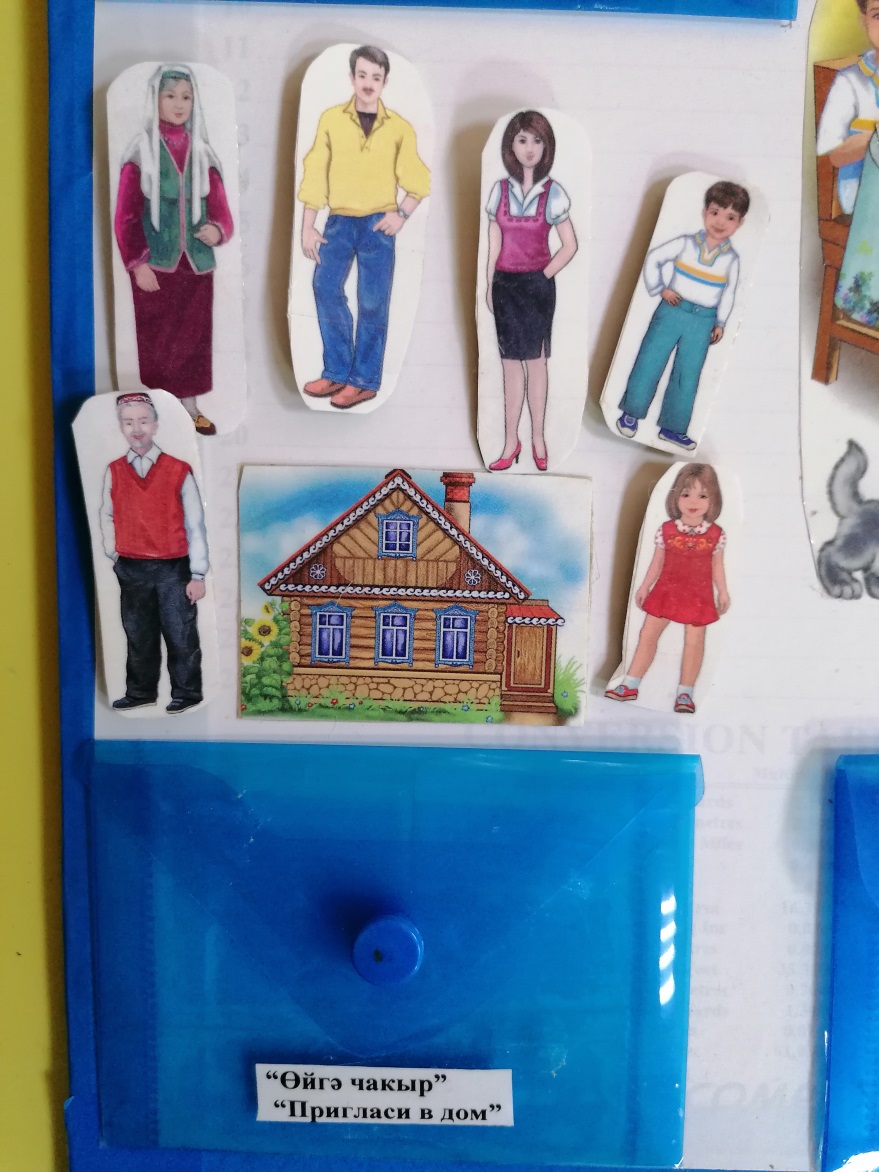 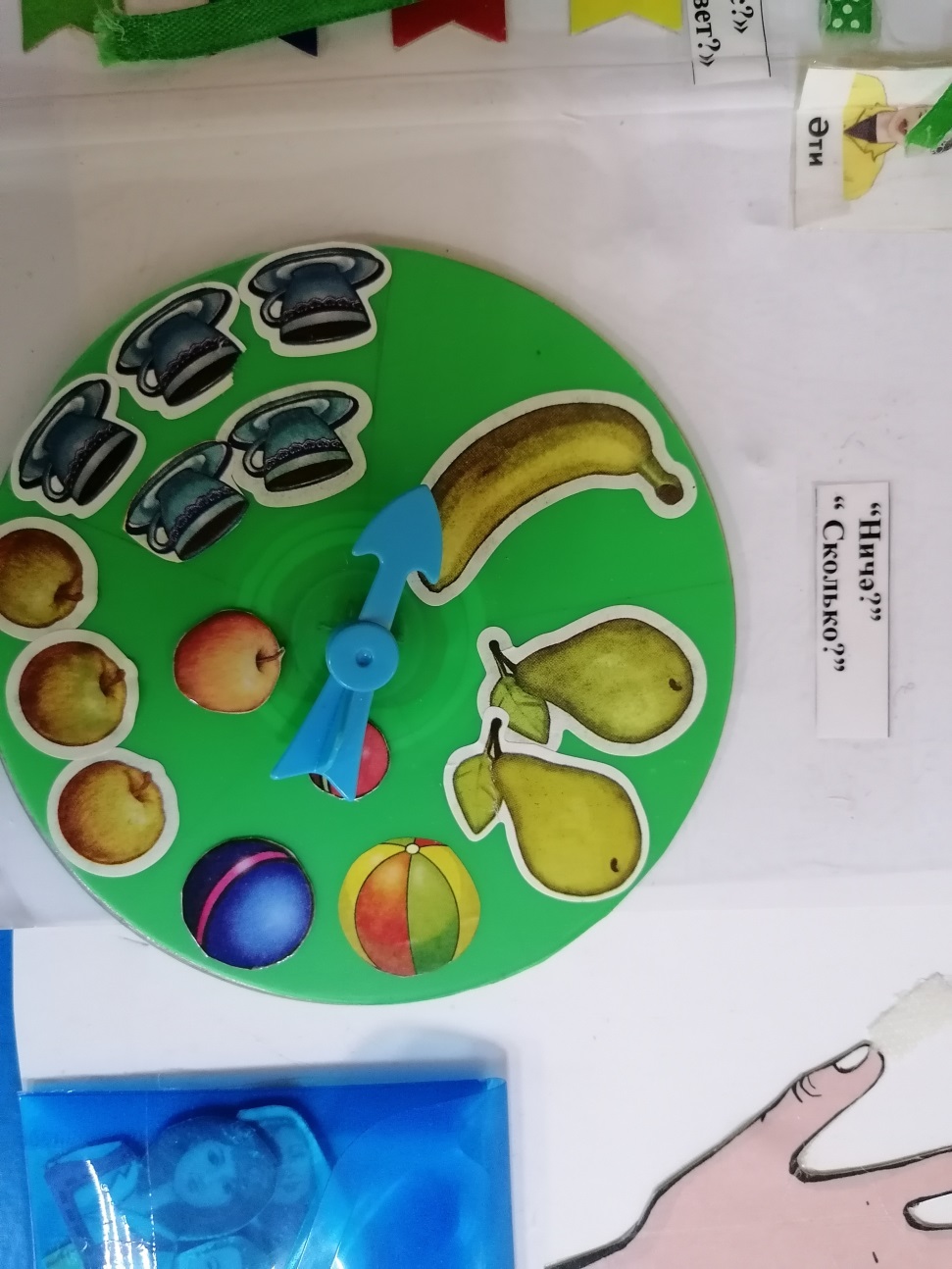 Д/и “Сыйла”-“ Угости”
Д/и “Бүләк ит” - “Подари”
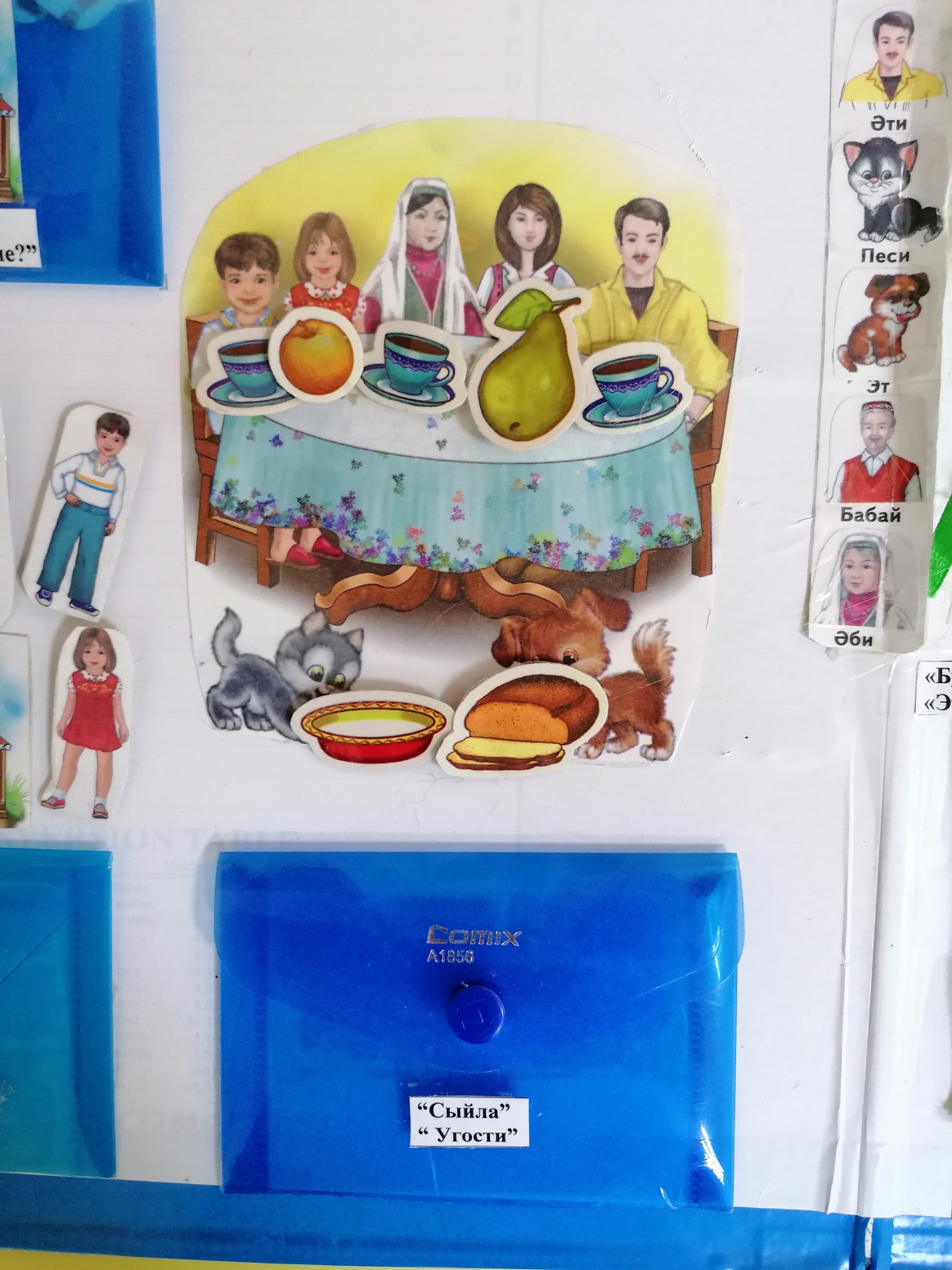 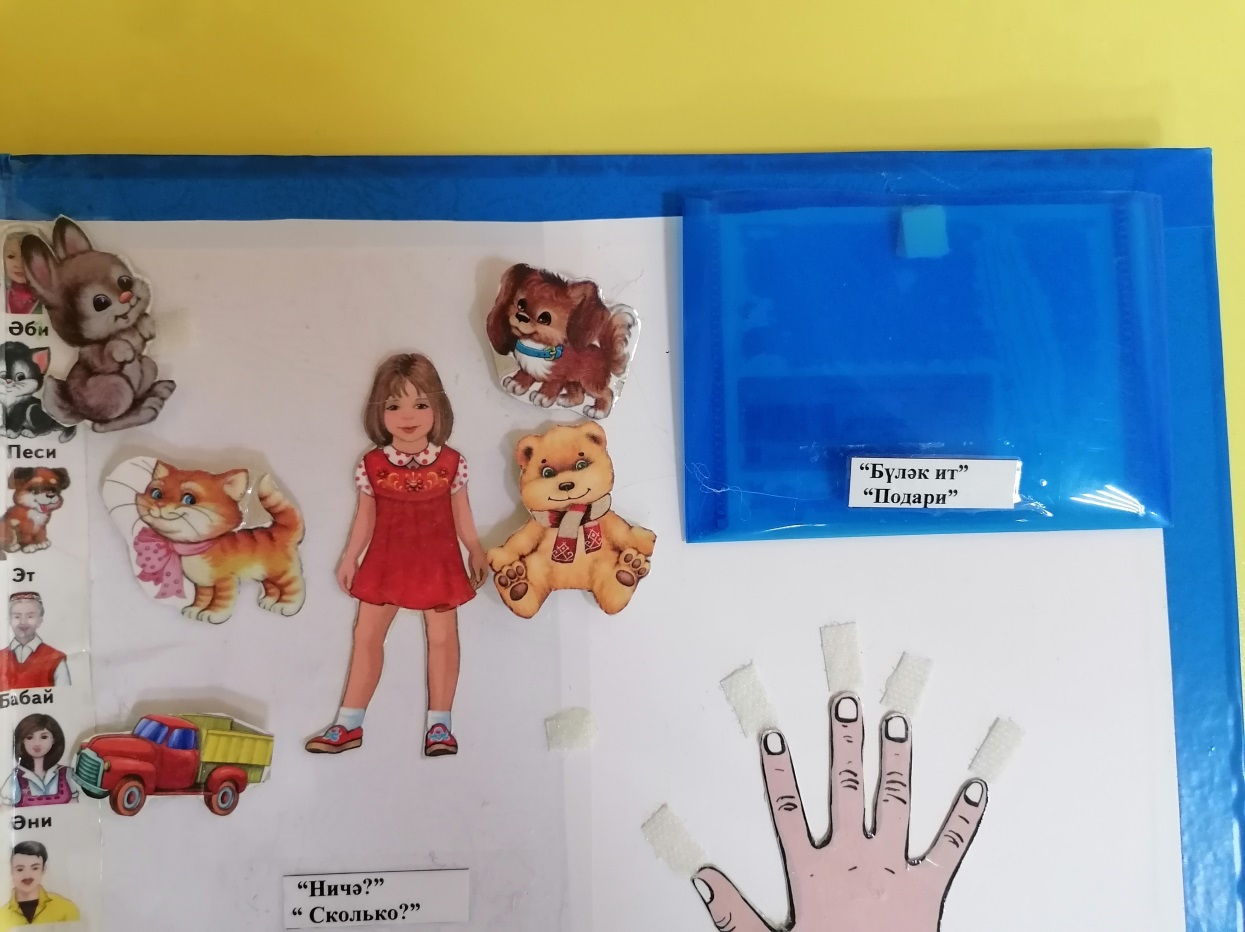 Д/и «Бу нинди төс? – «Это какой цвет?»
Д/и “Парын тап”-
“ Найди пару”
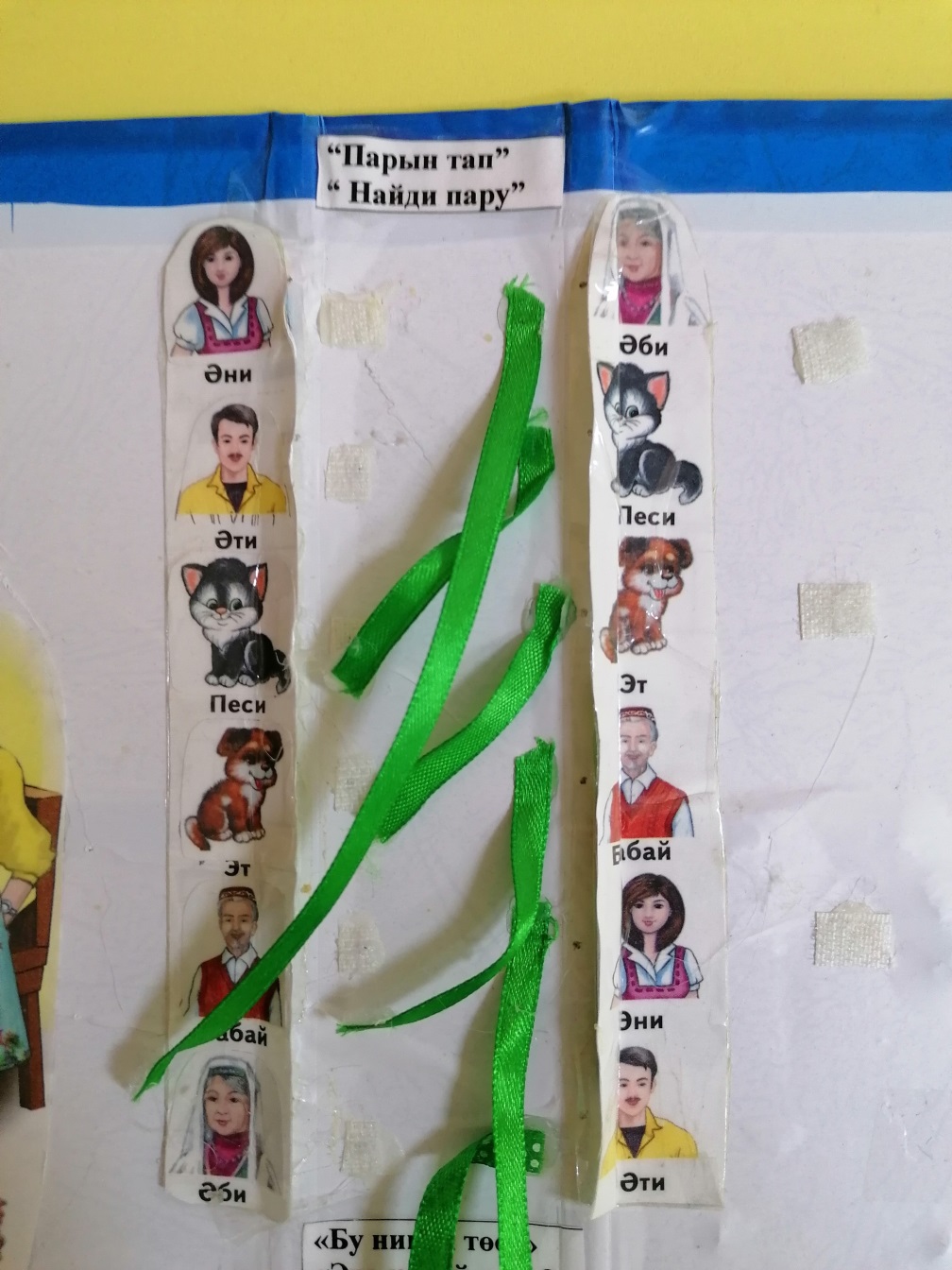 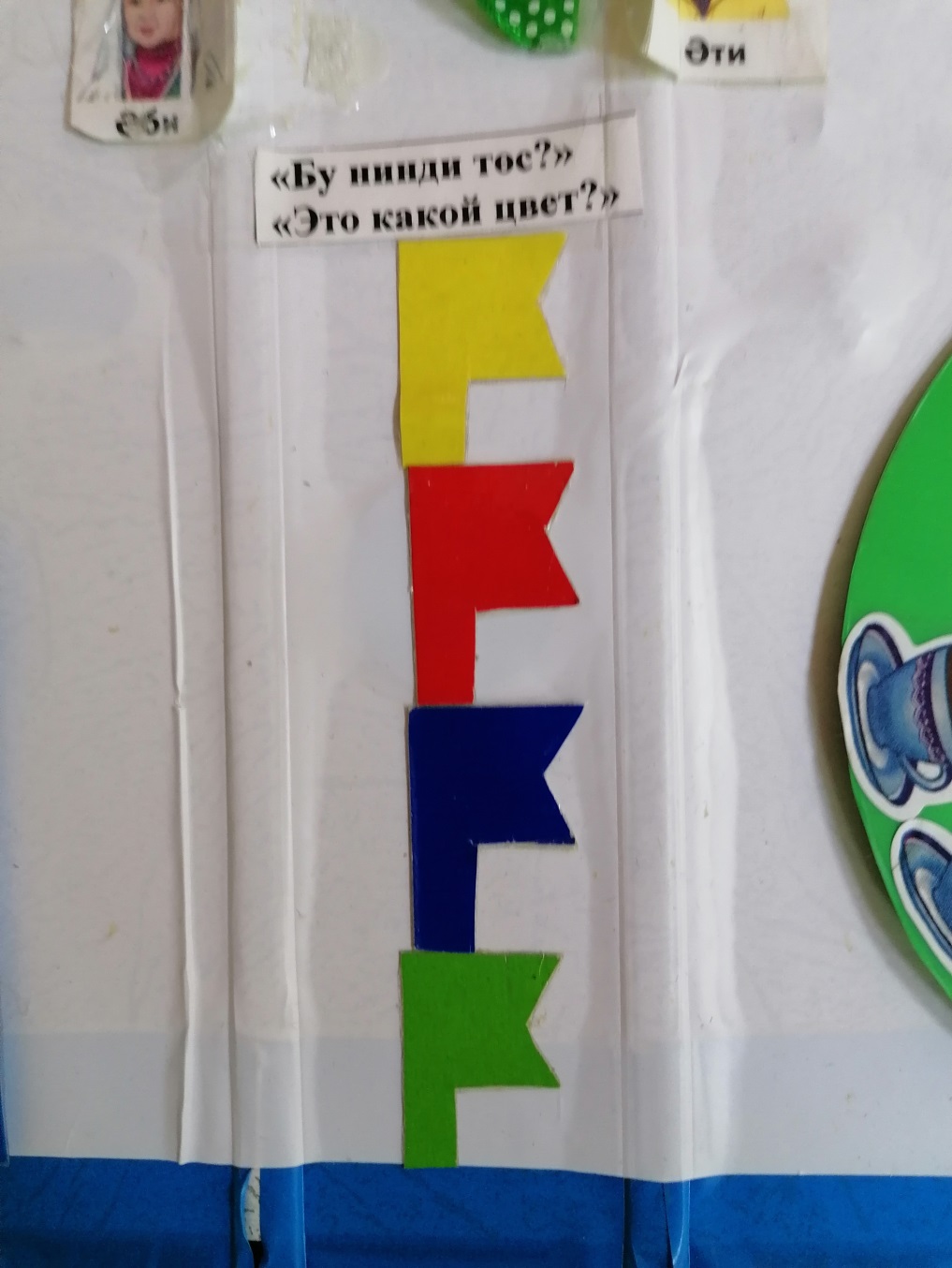 Д/и “Бармак уены” - “Пальчиковая игра”
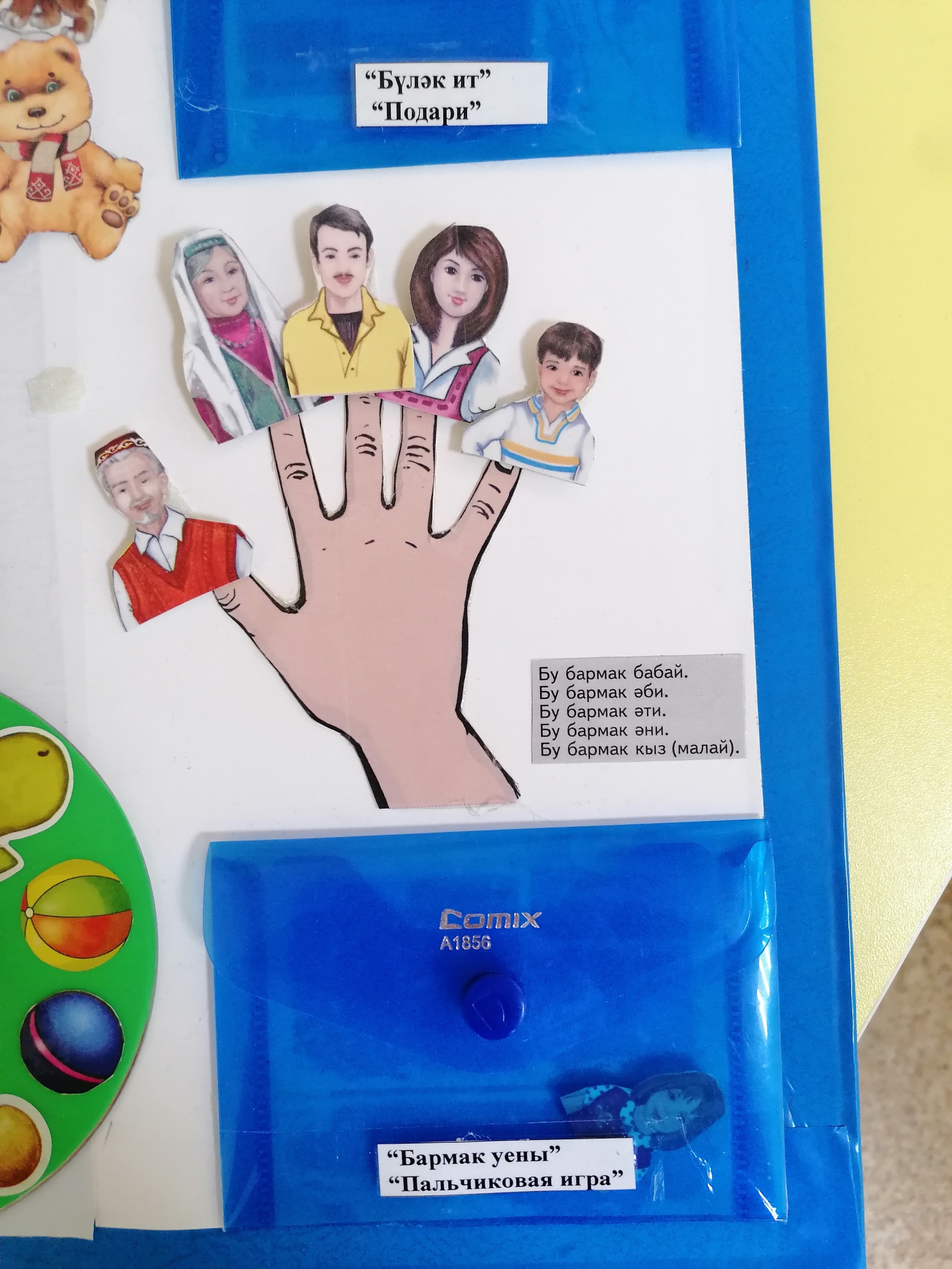